Муниципальное дошкольное образовательное учреждение детский сад №14 «Малышок»комбинированного вида Катав-Ивановского муниципального района 2013 год
Конспект непосредственно образовательной деятельности

Тема «Поздравительная открытка»
Первая младшая группа
Автор:  Фатихова Лариса          Николаевна
вoспитатель I категории
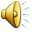 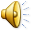 «Рука – вышедший наружу мозг»              И.Кант
Виды детской деятельности:• игровая;• коммуникативная;• познавательно-исследовательская;• музыкально-художественная;• восприятие  художественного   слова.
Цель:  Воспитывать чувство        заботы о близких.
Задачи:- развивать мелкую моторику рук с помощью бумажной салфетки;
- продолжать учить формировать       цветные комочки и наклеивать их;
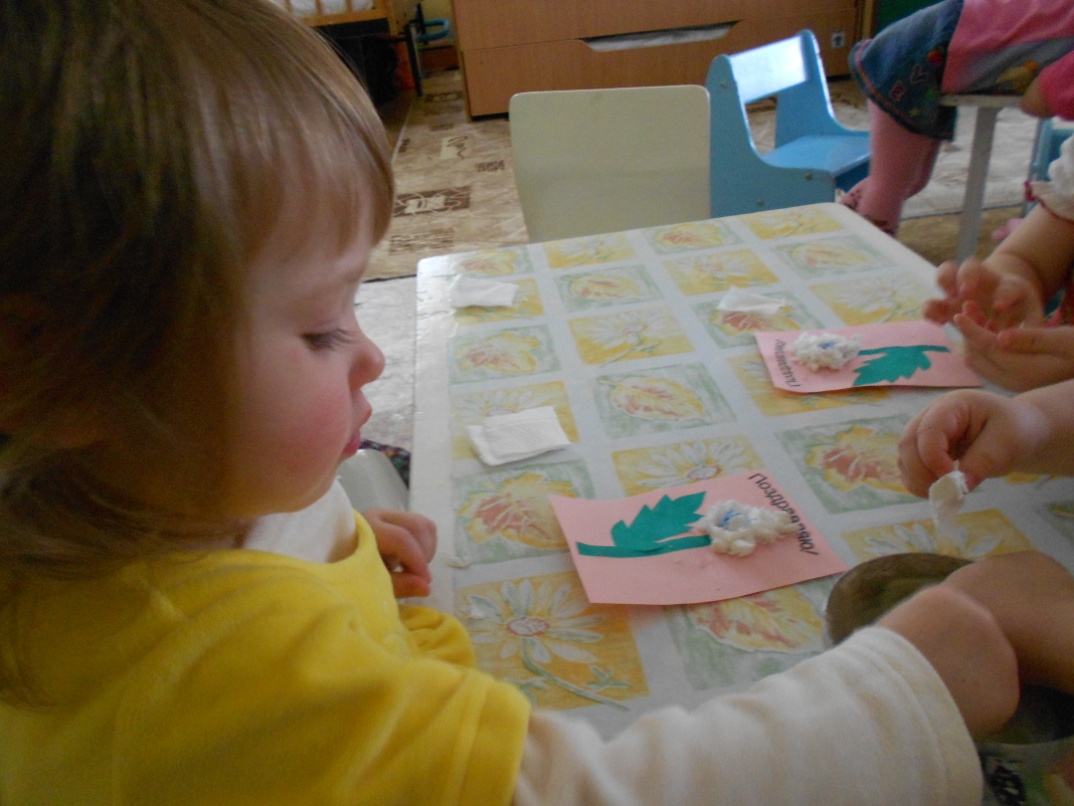 - закреплять цвета;
- вызывать интерес к созданиюкомпозиции.
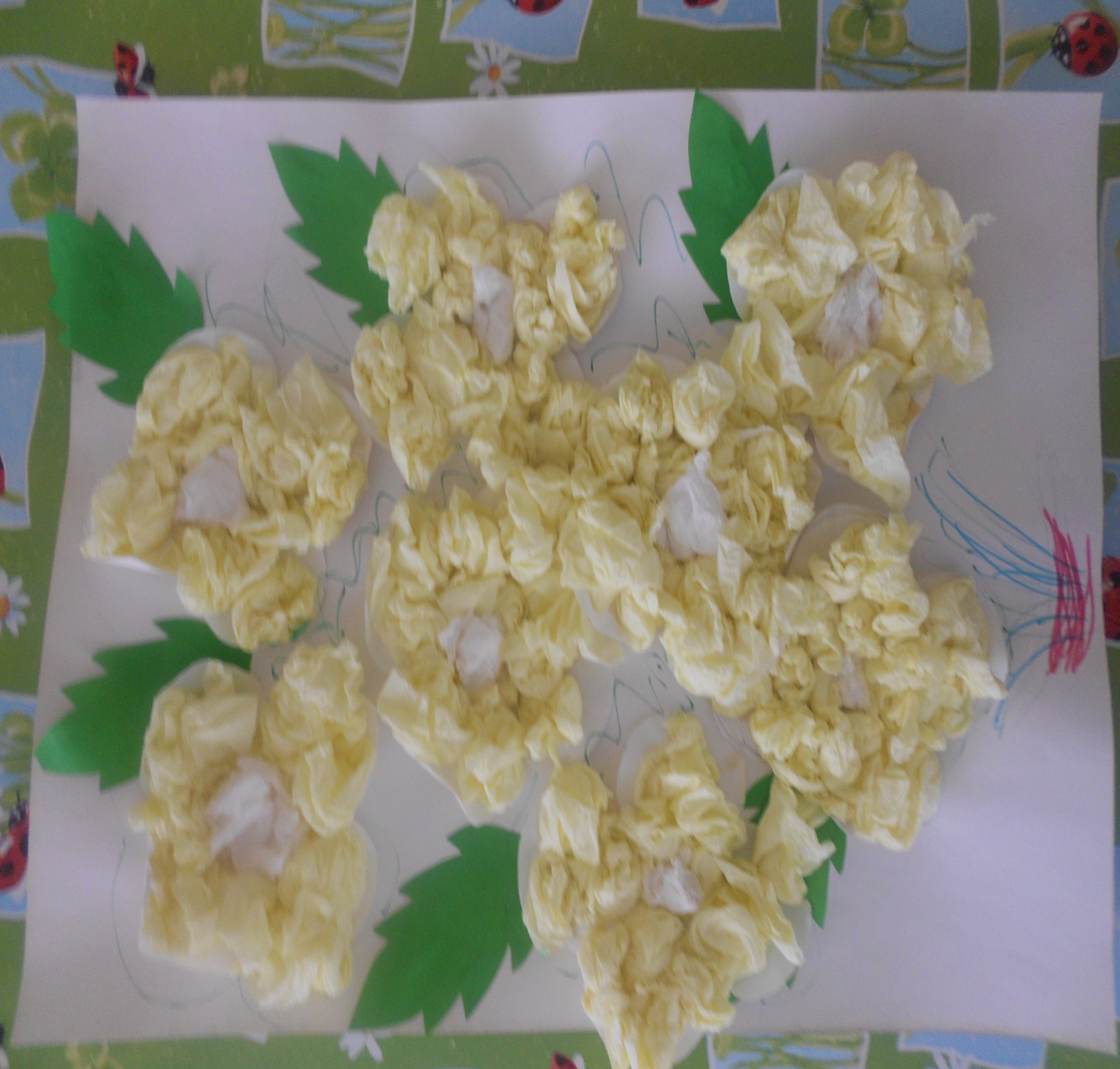 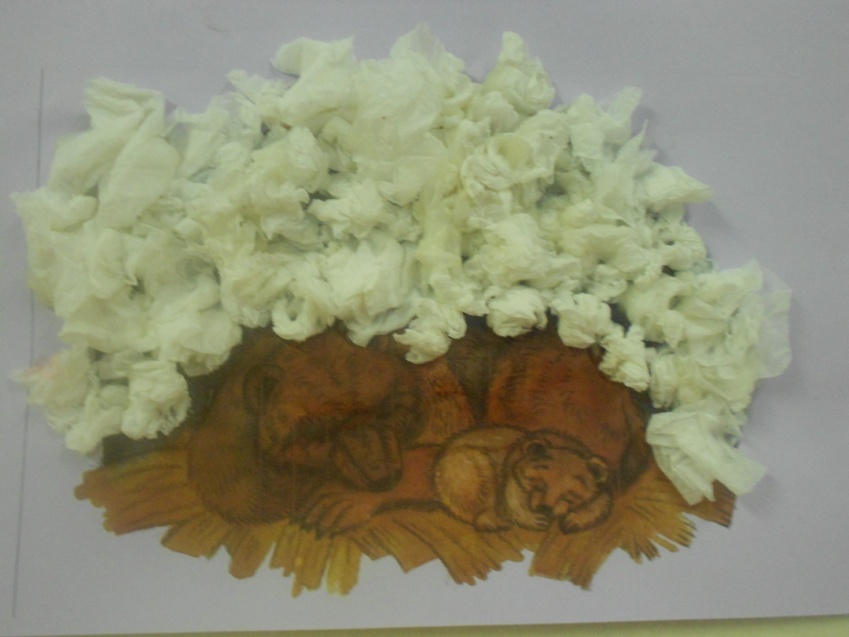 Предварительная работа: рассматривание поздравительных открыток, изображение цветов.
Содержание организованной деятельности:
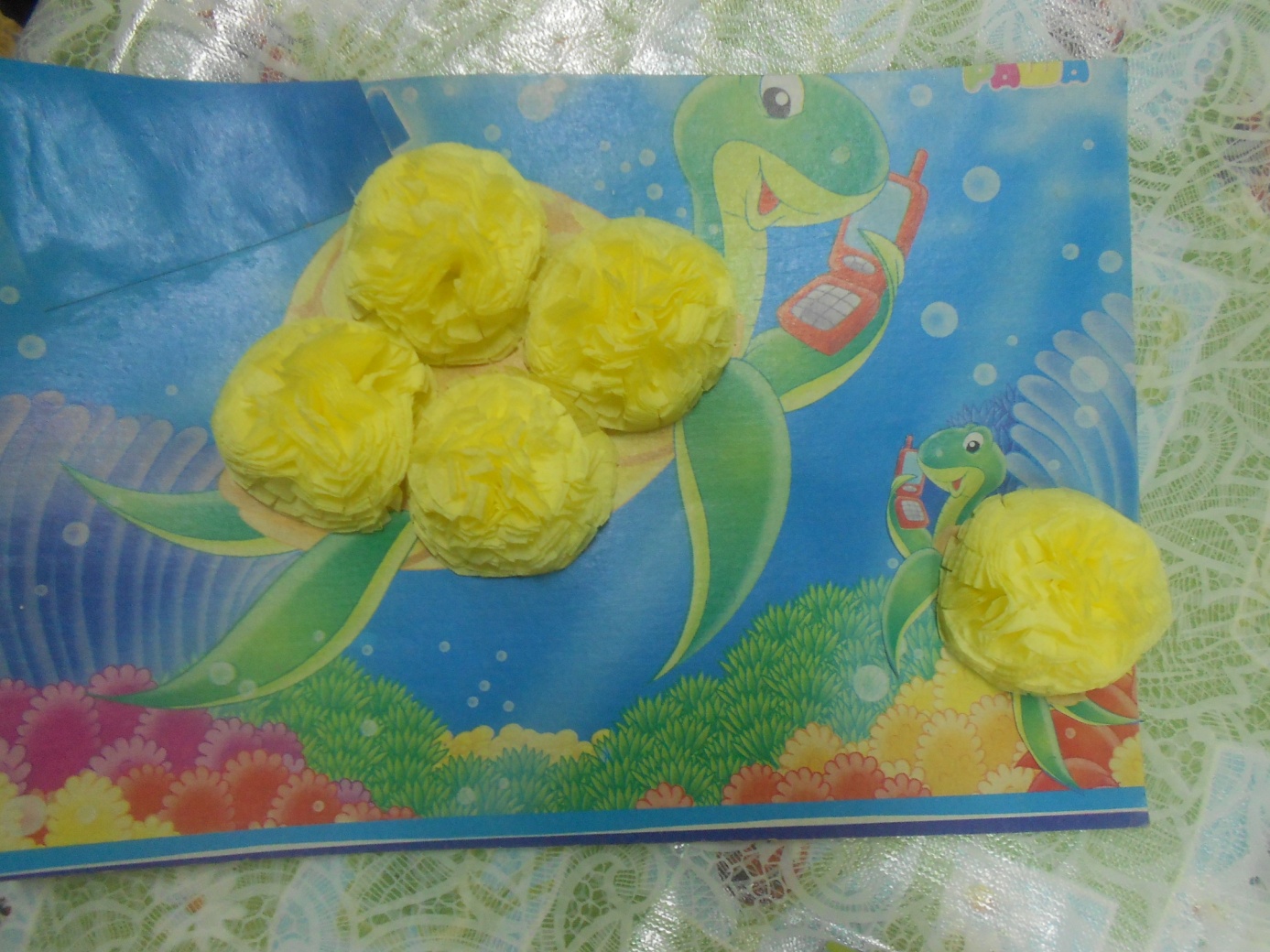 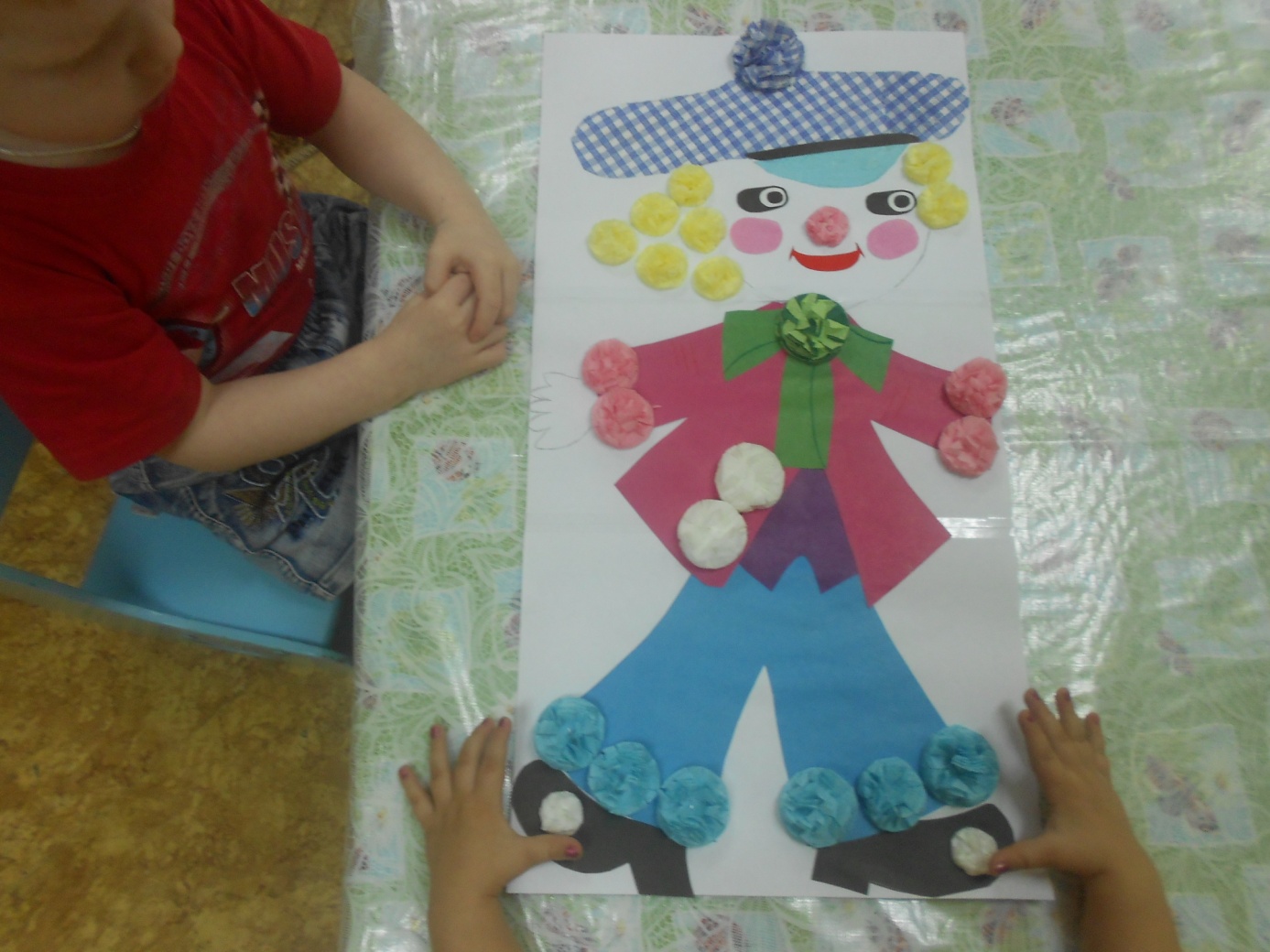 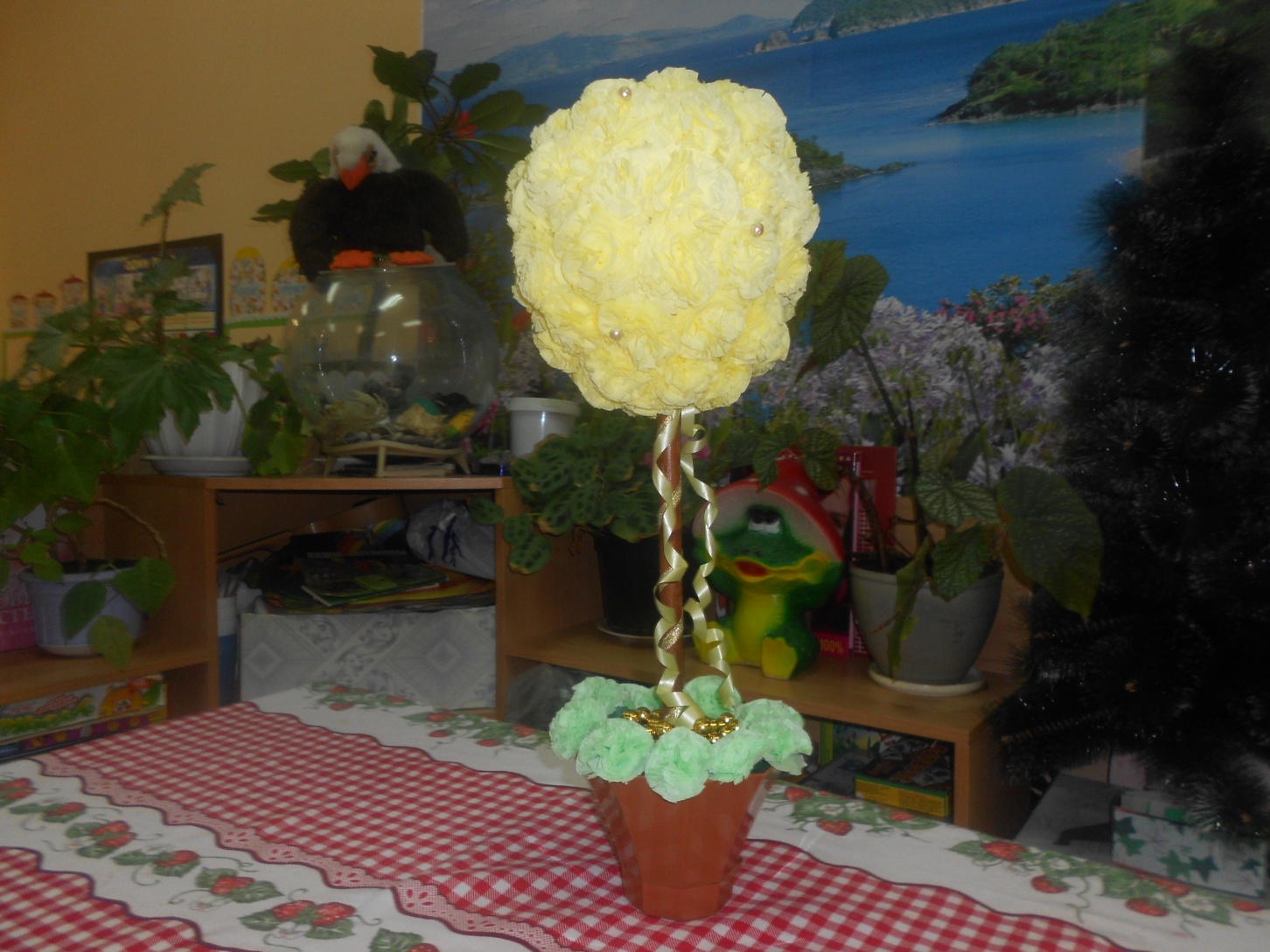 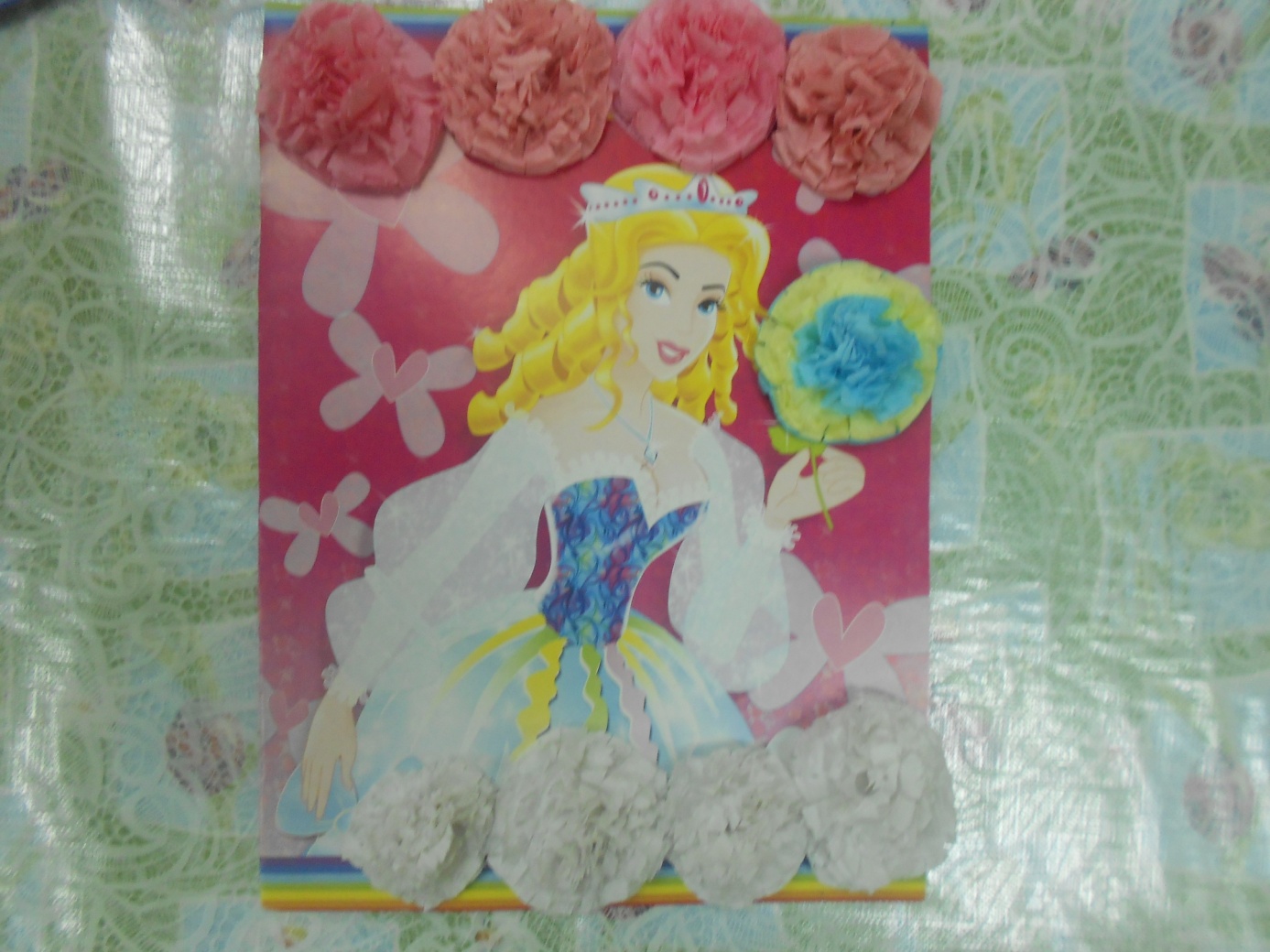 Дети рассматривают весёлые открытки и знакомятся с грустной открыткой
Садятся за рабочий стол
Делают из салфеток «комочки»
Приклеивают «комочки» к шаблону-цветку
Изготавливают каждый свой цветок
Приклеиваем все цветки на открытку
Наша весёлая открытка !
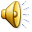 Спасибо за внимание!